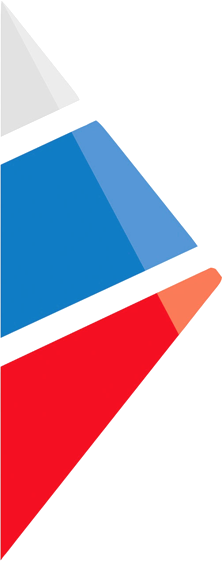 ГБУ ДПО «Челябинский институт переподготовки и повышения квалификации работников образования»
О СОДЕРЖАНИИ АДРЕСНЫХ ПРОГРАММ ПОДДЕРЖКИ ОБРАЗОВАТЕЛЬНЫХ ОРГАНИЗАЦИЙ ЧЕБАРКУЛЬСКОГО    МУНИЦИПАЛЬНОГО РАЙОНА ЧЕЛЯБИНСКОЙ ОБЛАСТИ
разработаны в рамках реализации мероприятия 2.2. «Повышение качества образования в школах с низкими результатами и в школах, функционирующих в неблагоприятных социальных условиях, путем реализации региональных проектов и распространение их результатов
Обоскалов А.Г., проректор по 
научной и организационно-методической работе ГБУ ДПО ЧИППКРО,к.п.н., доцент
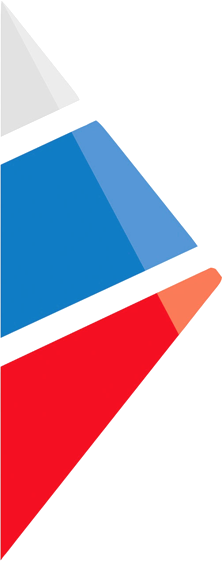 Общие положения
Срок реализации адресных программ:  2017 – 2018 учебный год
Адресные программы содержат комплекс мероприятий организационного, методического (научно-методического), психолого-педагогического и информационного характера
Работа  с руководителями школы и учителями предметниками основной школы
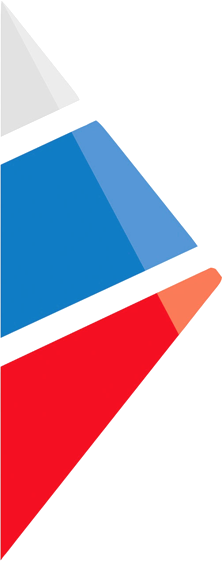 МОУ «Филимоновская СОШ»
МБОУ «Кундравинская СОШ им.Героя Советского Союза Зернина С.М.»
МБОУ Гимназия №10 г.Челябинска
МОУ Бишкильская СОШ им.Героя России Г.А. Угрюмова
Проведение  краткосрочных мероприятий
Мастер-классы по повышению качества преподавания для педагогических коллективов и отдельных педагогов по темам «Алгоритм  решения заданий ОГЭ базового уровня», 
«Работа  в малых группах  как форма подготовки  к ОГЭ», 
«Тренинг как форма подготовки  к ОГЭ», 
«Использование интерактивных средств  и он-лайн сервисов для повышения качества образования  в ОО» (в том числе дистанционно)
Проведение  краткосрочных мероприятий
Составление плана работы по подготовке обучающихся  к ОГЭ на основании результатов входной диагностики
Формирование  индивидуальных  планов работы педагогов по подготовке обучающихся  к ОГЭ на основании результатов входной диагностики
Проведение вебинаров для обучающихся 9 классов по решению заданий базового уровня (на основе диагностики)
Создание банка информационно-методических материалов  и КИМов для подготовки обучающихся  к ОГЭ на интерактивной площадке http://ipk74.ru/set-npp
МОУ Бишкильская СОШ им.Героя России Г.А. Угрюмова
1)	ввиду отсутствия  в школе педагога-психолога существует  проблема оказания психологического сопровождения не только 9-ков, но и обучающихся 8 классов  с целью принятия превентивных мер по повышению качества подготовки и  результатов  сдачи ОГЭ. 
2)	 отсутствует стабильно функционирующая локальная сеть,  есть необходимость оказать консультационную  и техническую поддержку по  техническому сопровождению проекта (настройка локальной сети, рекомендации по использованию ИКТ   в образовательном процессе, рекомендации по увеличению пропускной способности сети интернет).
МОУ Бишкильская СОШ им.Героя России Г.А. Угрюмова
Были согласованы  следующие мероприятия, которые будут организованы  в течение 2017-2018 учебного года :
1)	Исследование интеллектуального развития обучающихся 8 классов (методика УИТ СПЧ).
2)	Разработка рекомендаций для принятия управленческих решений по результатам исследования УИТ СПЧ  в 8 классах.
3)	Консультации педагога-психолога для учителей, работающих  в 8-х классах,  и администрации ОО  по результатам исследования УИТ СПЧ  и выявления детей, относящихся  к группе риска (в том числе дистанционно).
4)	Консультации педагога-психолога для обучающихся 8-х классов и родителей по результатам исследования УИТ СПЧ (в том числе дистанционно).
5)консультационная  и техническая поддержка по  техническому сопровождению осуществляемого проекта
МОУ «Филимоновская СОШ»
Выявлена проблема отсутствия опыта использования модуля муниципальной оценки качества образования в АС СГО «Сетевой город».  В связи  с этим,  будут проведены  консультации для администрации и учителей школы по работе с модулем МСОКО в АС СГО "Сетевой город" в дистанционной форме, которые будут организованы  в течение 2017-2018 учебного года. Также все промежуточные мониторинги  и итоговый мониторинг будут обрабатываться  в модуле МСОКО учителями  и администрацией Филимоновской школы, этот процесс будет курироваться  администрацией гимназии №10.
МБОУ «Кундравинская СОШ им.Героя Советского Союза Зернина С.М.»
Определены  проблемы:
наличие большого количества обучающихся, которым необходима помощь коррекционного педагога для преодоления минимального порога ОГЭ;
отсутствие рабочих мест  в посёлке, недостаточное количество учреждений СПО  в  близлежащих территориях, как следствие  - проблема дальнейшего обучения  и трудоустройства выпускников 9 классов.
МБОУ «Кундравинская СОШ им.Героя Советского Союза Зернина С.М.»
Будет организовано  в  2017-2018 учебном  году :
проведение дистанционных консультаций коррекционных педагогов образовательных организаций г. Челябинска (по согласованию с ГБУ ДПО ЧИППКРО) для учителей  школы;
проведение дистанционных профориентационных мероприятий для обучающихся по согласованию с коллеждами г. Челябинска.